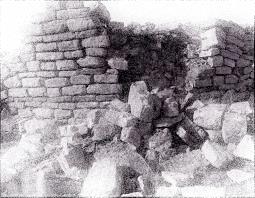 Crying over strewn stonesNehemiah 1:1-11
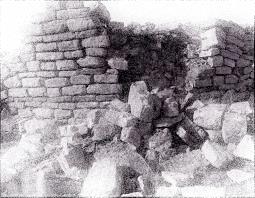 Crying over strewn stonesNehemiah 1:1-11
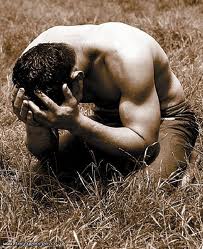 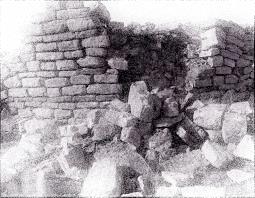 Crying over strewn stonesNehemiah 1:1-11
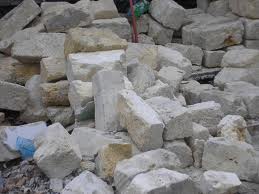 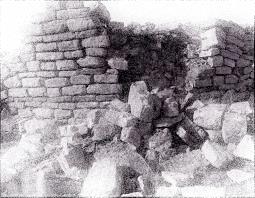 Crying over strewn stonesNehemiah 1:1-11
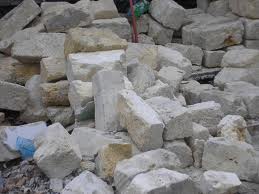 Each of you should use whatever gift you have received to serve others, as faithful stewards of God’s grace in its various forms.  If anyone speaks, they should do so as one who speaks the very words of God. If anyone serves, they should do so with the strength God provides, so that in all things God may be praised through Jesus Christ. To him be the glory and the power for ever and ever. Amen. (1 Peter 4:10-11).
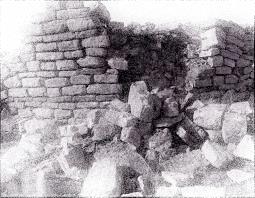 Crying over strewn stonesNehemiah 1:1-11
1. The person God uses has a burden for his people
2. The person God uses has a vision for his purpose
3. The person God uses has a commitment to his purpose
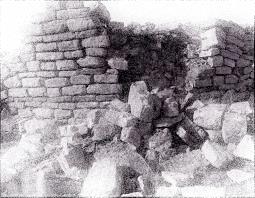 Crying over strewn stonesNehemiah 1:1-11
The person God uses has a burden for his people
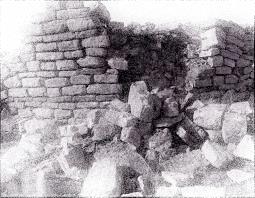 Crying over strewn stonesNehemiah 1:1-11
The person God uses has a burden for his people
Compassionate – he identified with them
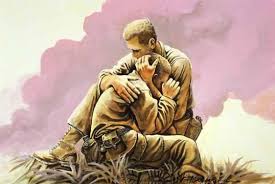 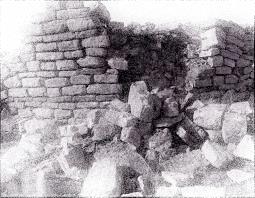 Crying over strewn stonesNehemiah 1:1-11
The person God uses has a burden for his people
Compassionate – he identified with them
Burden increased – root cause = sin
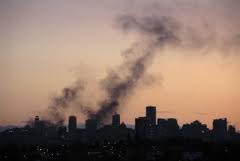 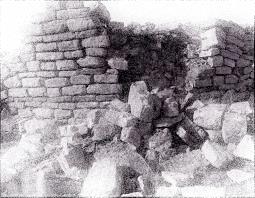 Crying over strewn stonesNehemiah 1:1-11
The person God uses has a burden for his people
Compassionate – he identified with them
Burden increased – root cause = sin
Burden lightened – awesome God
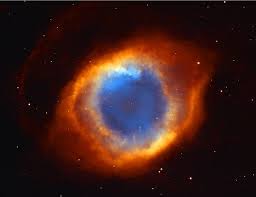 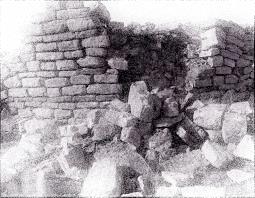 Crying over strewn stonesNehemiah 1:1-11
The person God uses has a burden for his people
Compassionate – he identified with them
Burden increased – root cause = sin
Burden lightened – awesome nature of God
Reaction?
Don’t let immensity of task cause paralysis
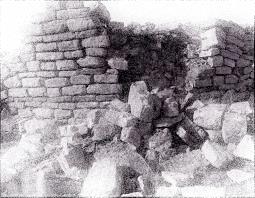 Crying over strewn stonesNehemiah 1:1-11
The person God uses has a burden for his people
Compassionate – he identified with them
Burden increased – root cause = sin
Burden lightened – awesome nature of God
Reaction?
Don’t let immensity of task cause paralysis
Don’t commit simply on basis of need
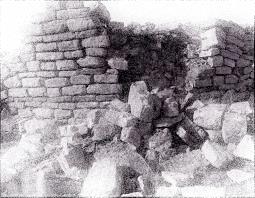 Crying over strewn stonesNehemiah 1:1-11
The person God uses has a burden for his people
Compassionate – he identified with them
Burden increased – root cause = sin
Burden lightened – awesome nature of God
Reaction?
Don’t let immensity of task cause paralysis
Don’t commit simply on basis of need
If no burden – why not?
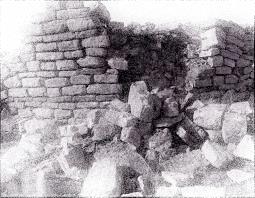 Crying over strewn stonesNehemiah 1:1-11
The person God uses has a burden for his people
The person God uses has a vision for His purpose
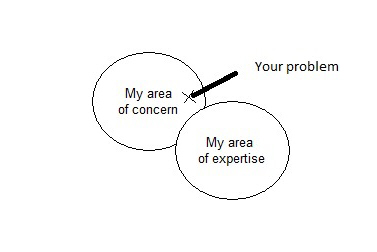 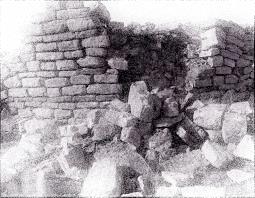 Crying over strewn stonesNehemiah 1:1-11
The person God uses has a burden for his people
The person God uses has a vision for His purpose
“I will build my church, and the gates of Hades will not overcome it” (Mat 16:18)
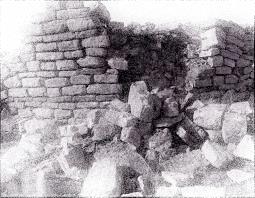 Crying over strewn stonesNehemiah 1:1-11
The person God uses has a burden for his people
The person God uses has a vision for His purpose
For he chose us in him before the creation of the world to be holy and blameless in his sight…in order that we, who were the first to put our hope in Christ, might be for the praise of his glory (Ephesians 1:4,12)
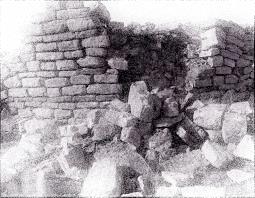 Crying over strewn stonesNehemiah 1:1-11
The person God uses has a burden for his people
The person God uses has a vision for His purpose
What is the chief end of man?
The chief end of man is to glorify God                                     and to enjoy him forever 
(Westminster Shorter Catechism 1646)
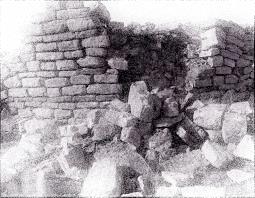 Crying over strewn stonesNehemiah 1:1-11
The person God uses has a burden for his people
The person God uses has a vision for His purpose
Among the gods there is none like you, Lord; no deeds can compare with yours. All the nations you have made    will come and worship before you, Lord; they will bring glory to your name. For you are great                                     and do marvellous deeds; you alone are God. Ps.86:8-10
‘You are worthy, our Lord and God, to receive glory and honour and power, for you created all things,    and by your will they were created and have their being.’ Rev 4:11
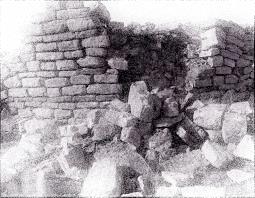 Crying over strewn stonesNehemiah 1:1-11
The person God uses has a burden for his people
The person God uses has a vision for His purpose
The person God uses has a commitment to His purpose
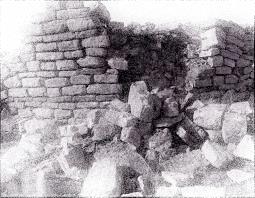 Crying over strewn stonesNehemiah 1:1-11
The person God uses has a burden for his people
The person God uses has a vision for His purpose
The person God uses has a commitment to His purpose
Nehemiah’s sacrifice for God’s sake
Cup bearer
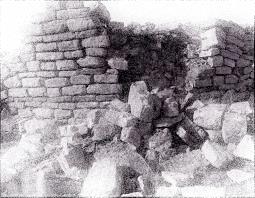 Crying over strewn stonesNehemiah 1:1-11
The person God uses has a burden for his people
The person God uses has a vision for His purpose
The person God uses has a commitment to His purpose
Nehemiah’s sacrifice for God’s sake
Cup bearer
“And Achiacharus entreating for me, I returned to Nineveh. Now Achiacharus was cupbearer, and keeper of the signet, and steward, and overseer of the accounts: and Sarchedonus appointed him next unto him: and he was my brother’s son” (Tobit 1:22).
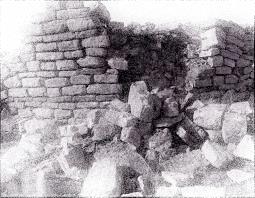 Crying over strewn stonesNehemiah 1:1-11
The person God uses has a burden for his people
The person God uses has a vision for His purpose
The person God uses has a commitment to His purpose
Nehemiah’s sacrifice for God’s sake
Cup bearer
Winter palace at Susa
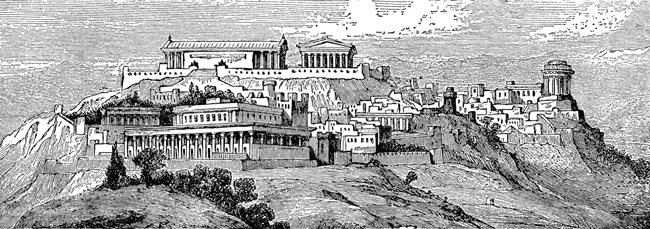 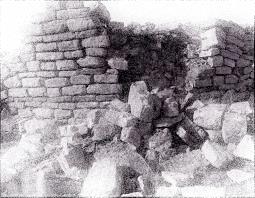 Crying over strewn stonesNehemiah 1:1-11
The person God uses has a burden for his people
The person God uses has a vision for His purpose
The person God uses has a commitment to His purpose
Nehemiah’s sacrifice for God’s sake
Cup bearer
Winter palace at Susa
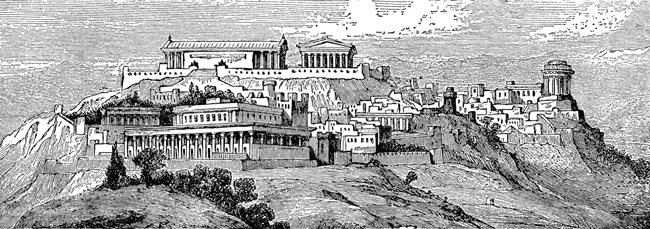 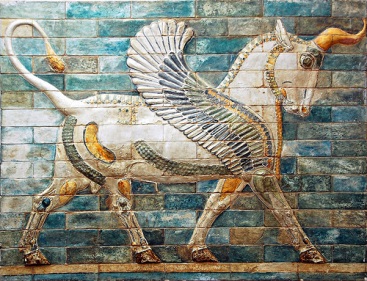 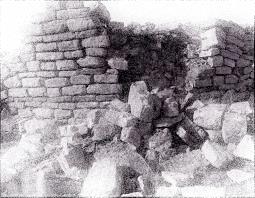 Crying over strewn stonesNehemiah 1:1-11
The person God uses has a burden for his people
The person God uses has a vision for His purpose
The person God uses has a commitment to His purpose
Nehemiah’s sacrifice for God’s sake
Hearing of distress, was it possible to remain happy?
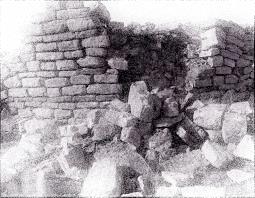 Crying over strewn stonesNehemiah 1:1-11
The person God uses has a burden for his people
The person God uses has a vision for His purpose
The person God uses has a commitment to His purpose
Nehemiah’s sacrifice for God’s sake
Hearing of distress, was it possible to remain happy?
Easy decision to make – to abandon old life?
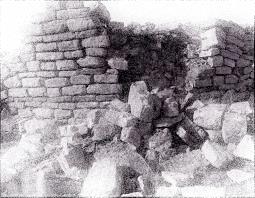 Crying over strewn stonesNehemiah 1:1-11
The person God uses has a burden for his people
The person God uses has a vision for His purpose
The person God uses has a commitment to His purpose
Nehemiah’s sacrifice for God’s sake
Nehemiah prepared to face and overcome obstacles for God’s purpose
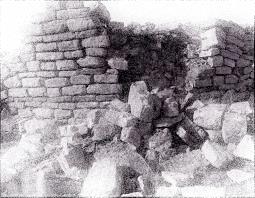 Crying over strewn stonesNehemiah 1:1-11
The person God uses has a burden for his people
The person God uses has a vision for His purpose
The person God uses has a commitment to His purpose
Nehemiah’s sacrifice for God’s sake
Nehemiah prepared to face and overcome obstacles for God’s purpose
Lessons for today:
If we seek to serve God, we too will face setbacks
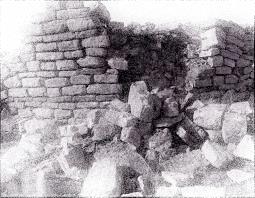 Crying over strewn stonesNehemiah 1:1-11
The person God uses has a burden for his people
The person God uses has a vision for His purpose
The person God uses has a commitment to His purpose
Nehemiah’s sacrifice for God’s sake
Nehemiah prepared to face and overcome obstacles for God’s purpose
Lessons for today:
If we seek to serve God, we too will face setbacks
If we seek to serve God, we need commitment
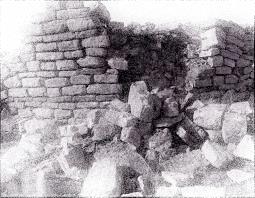 Crying over strewn stonesNehemiah 1:1-11
The person God uses has a burden for his people
The person God uses has a vision for His purpose
The person God uses has a commitment to His purpose
Nehemiah’s sacrifice for God’s sake
Nehemiah prepared to face and overcome obstacles for God’s purpose
Lessons for today:
If we seek to serve God, we too will face setbacks
If we seek to serve God, we need commitment
Learning to hear and obey takes time and courage
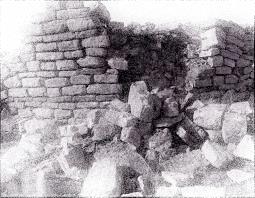 Crying over strewn stonesNehemiah 1:1-11
The person God uses has a burden for his people
The person God uses has a vision for His purpose
The person God uses has a commitment to His purpose
Nehemiah’s sacrifice for God’s sake
Nehemiah prepared to face and overcome obstacles for God’s purpose
Lessons for today:
If we seek to serve God, we too will face setbacks
If we seek to serve God, we need commitment
Learning to hear and obey takes time and courage
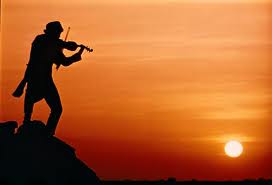